Felvidéki misszió
2009-2016
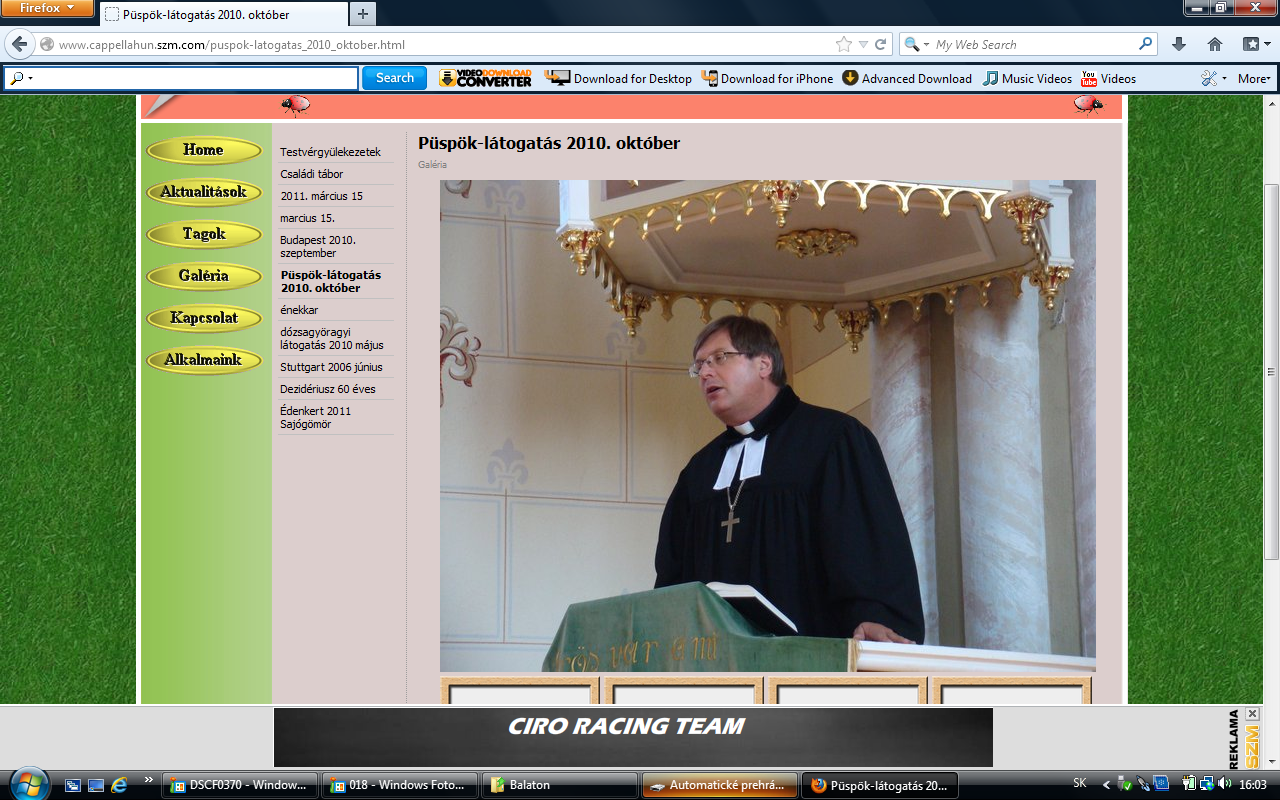 Jenci
Evangelizációk
Énekkar
Testvér-gyülekezet
Missziósnap
TÁBOROK
Magyar-szlovák gyerektábor
Szórványbibliaórák
Cigány-misszió
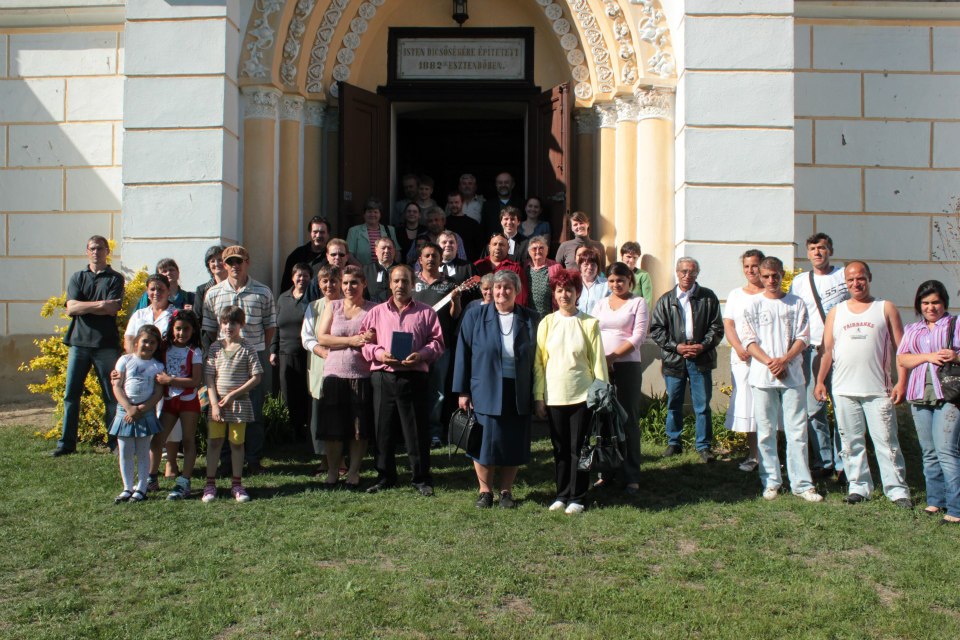 Koncertek
Konfirmáció
Építkezések
Átjáró lelkészi szolgálat
Istentiszteletek
Vezess Jézusunk !
Erzsike
Vilma
Evangelizálunk....
English Church
Meddig lehet elmenni?
gyerekek
2016
Isten háza